TECHNOLOGY & LIVING
Textile Technology
S1.1  Basic Design Process & 
Textile Development Process
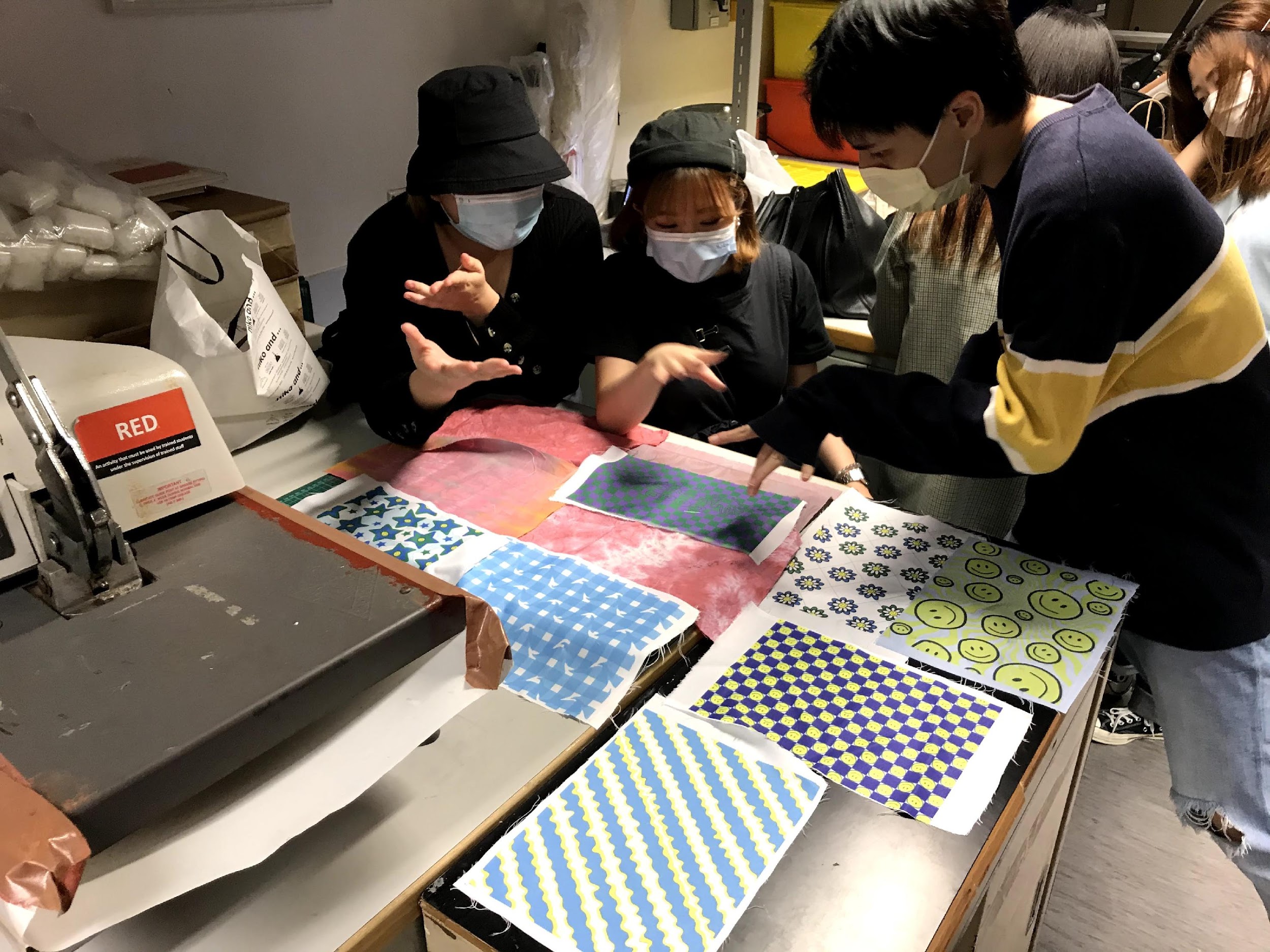 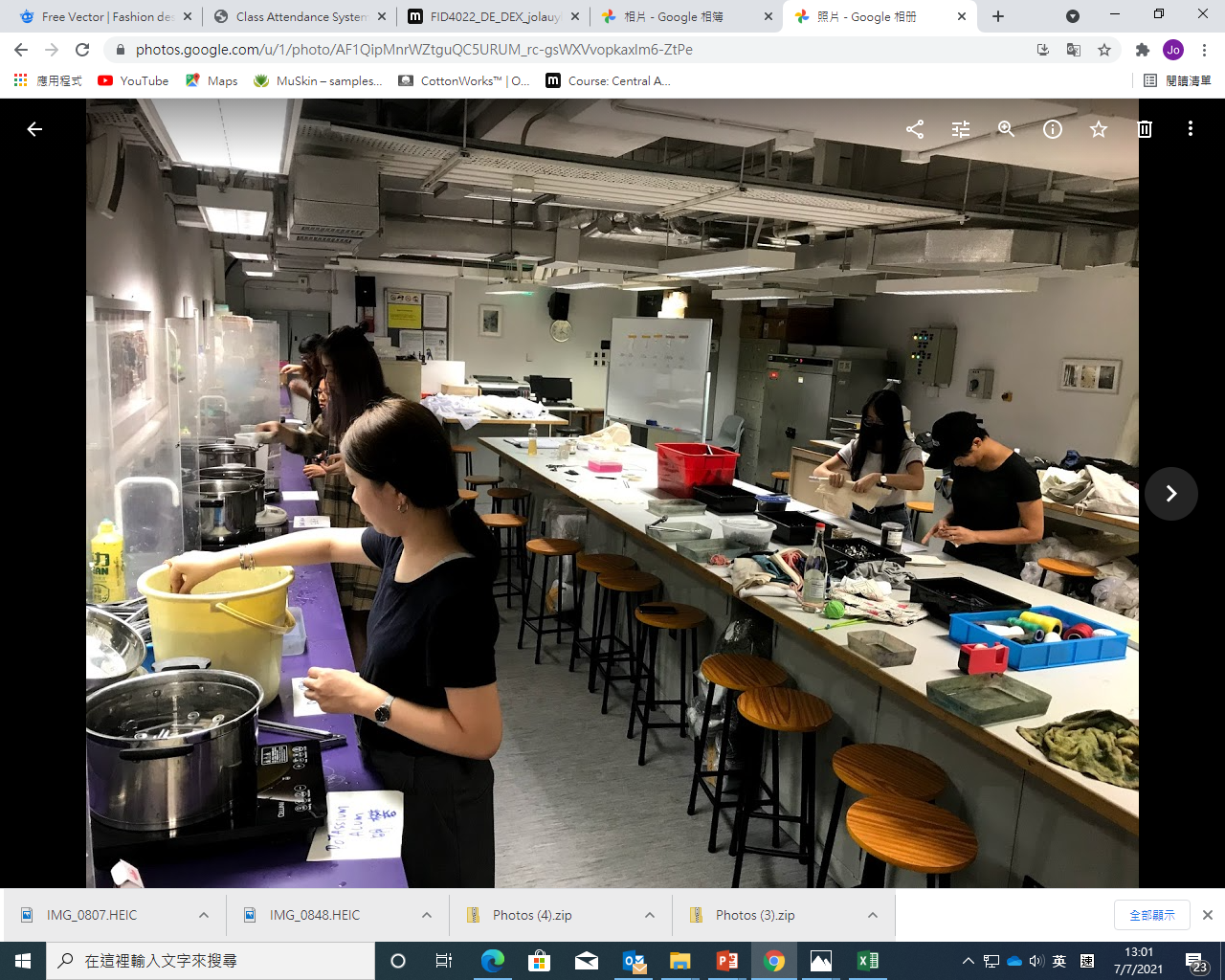 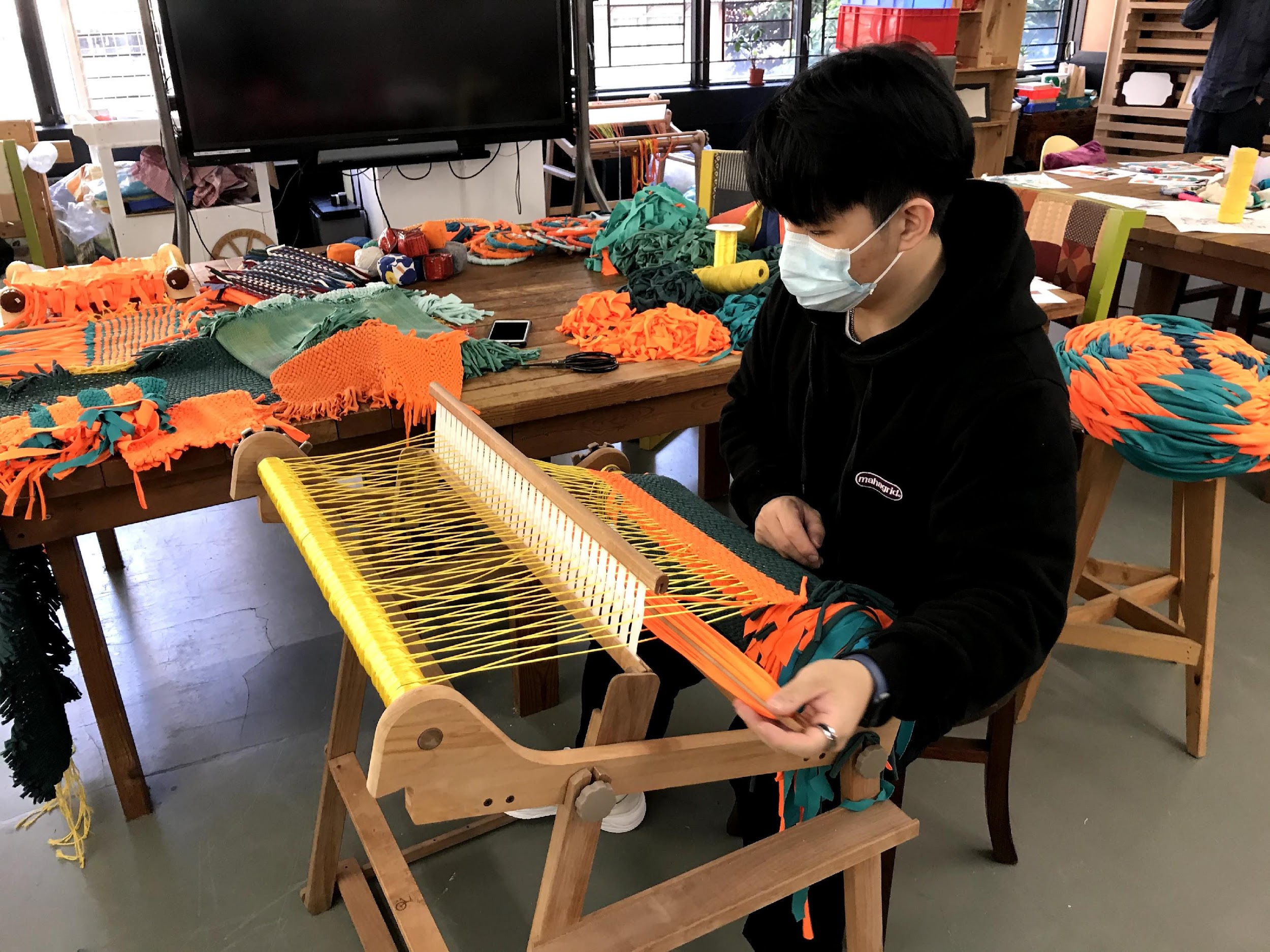 Basic Design & Textile Development Process
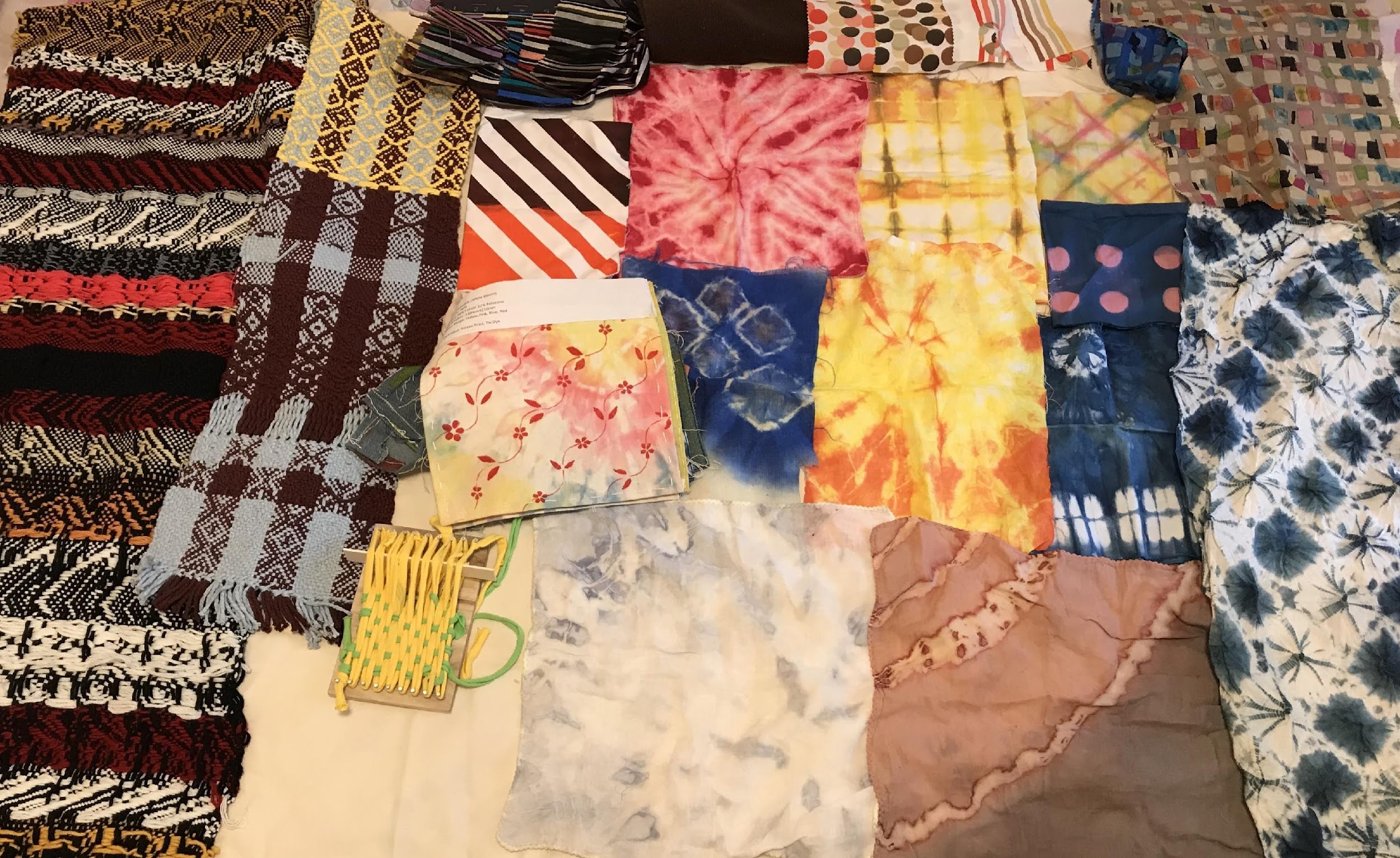 Fashion materials in class activities of HD in Fashion Branding and Buying, Hong Kong Design Institute
Photo(s)  is/are owned and provided by HKDI
The Design & Production Process
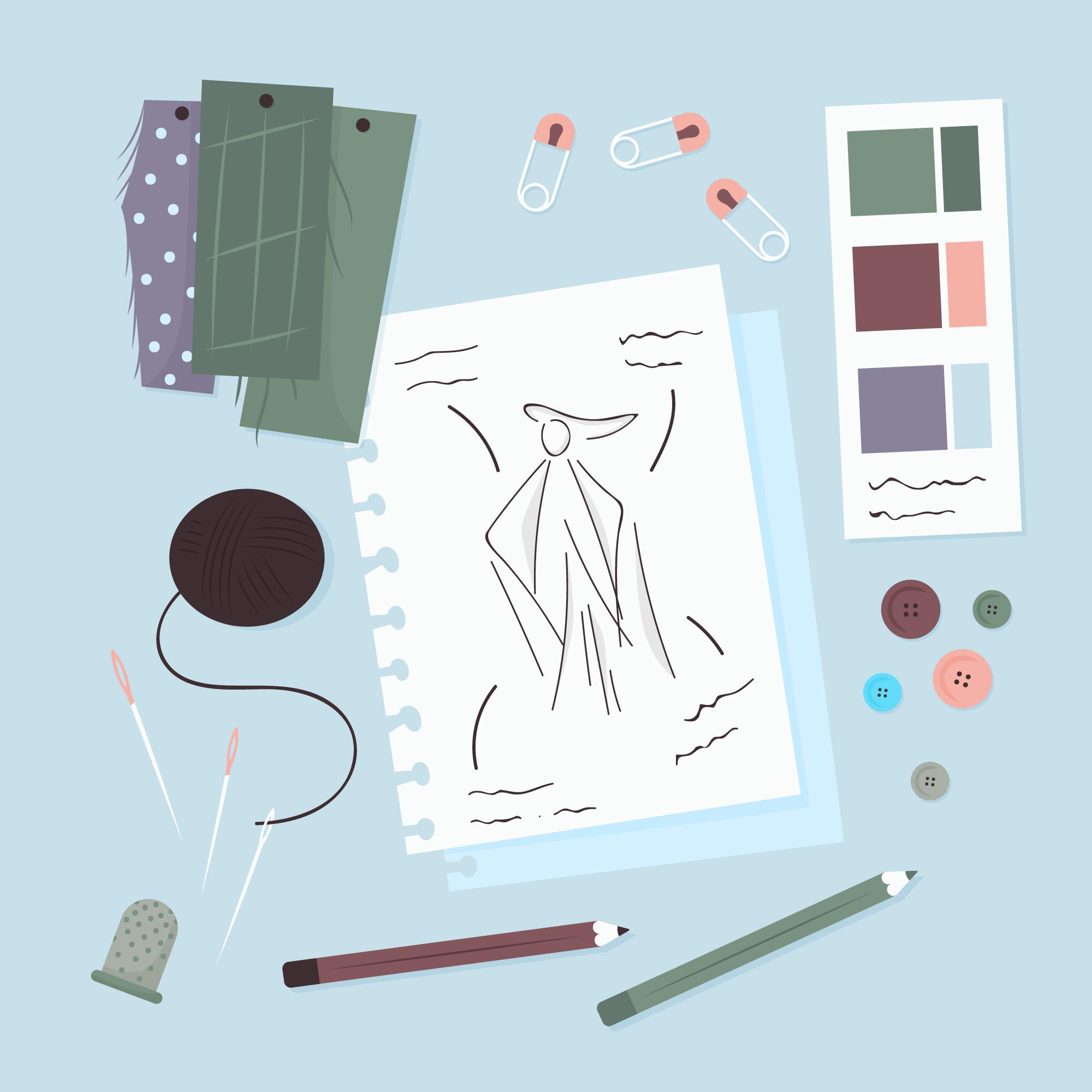 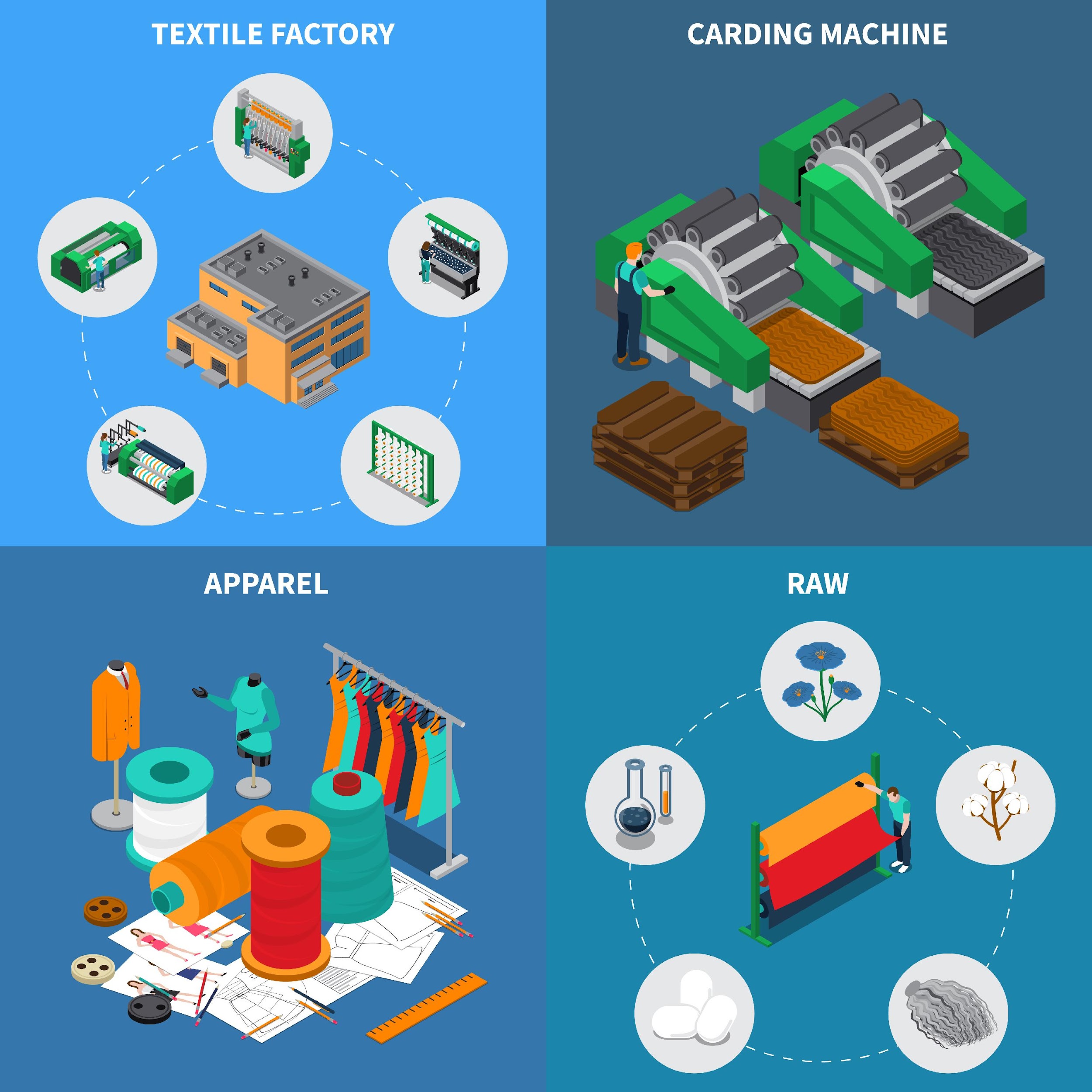 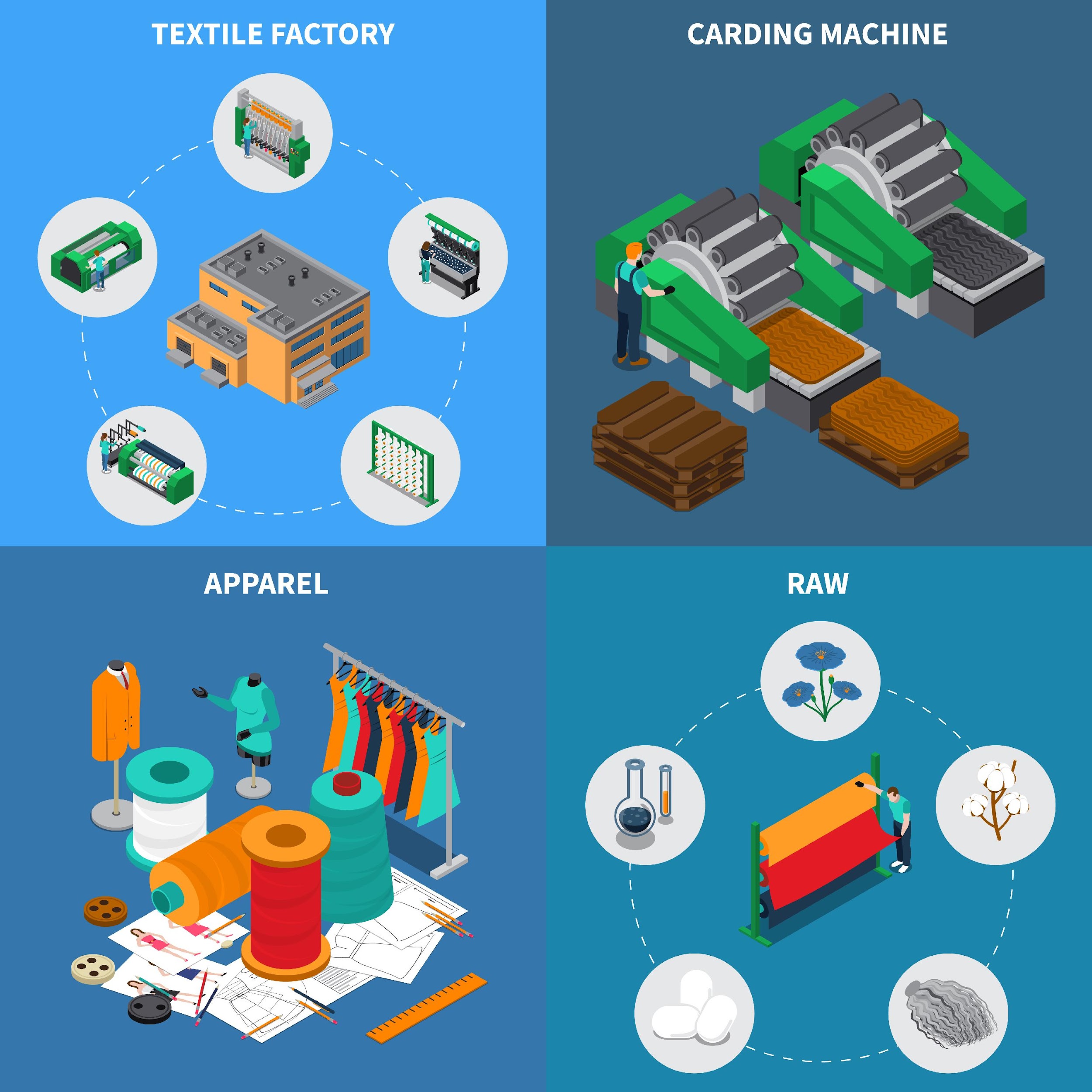 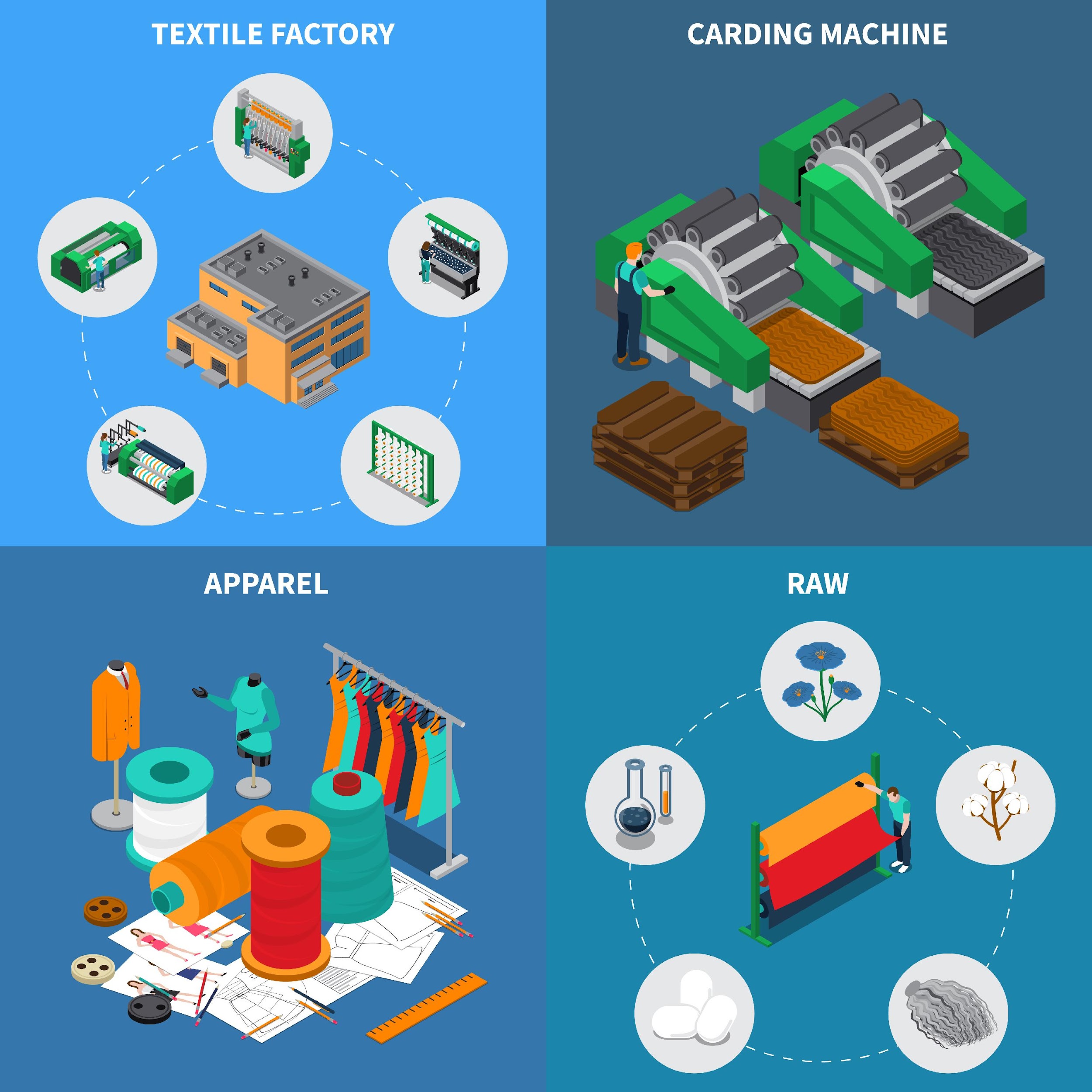 1.Design & Production Planning
2.Fribre Cultivation & Processing
3 . Yarn and Fabric Manufacturing
4 . Apparel Manufacturing
Source: freepik.com
Fibre is a material with continuous or discrete lengthy substance.

Fabrics are made fundamentally from fibres.
Fibre
Yarn
Fabric
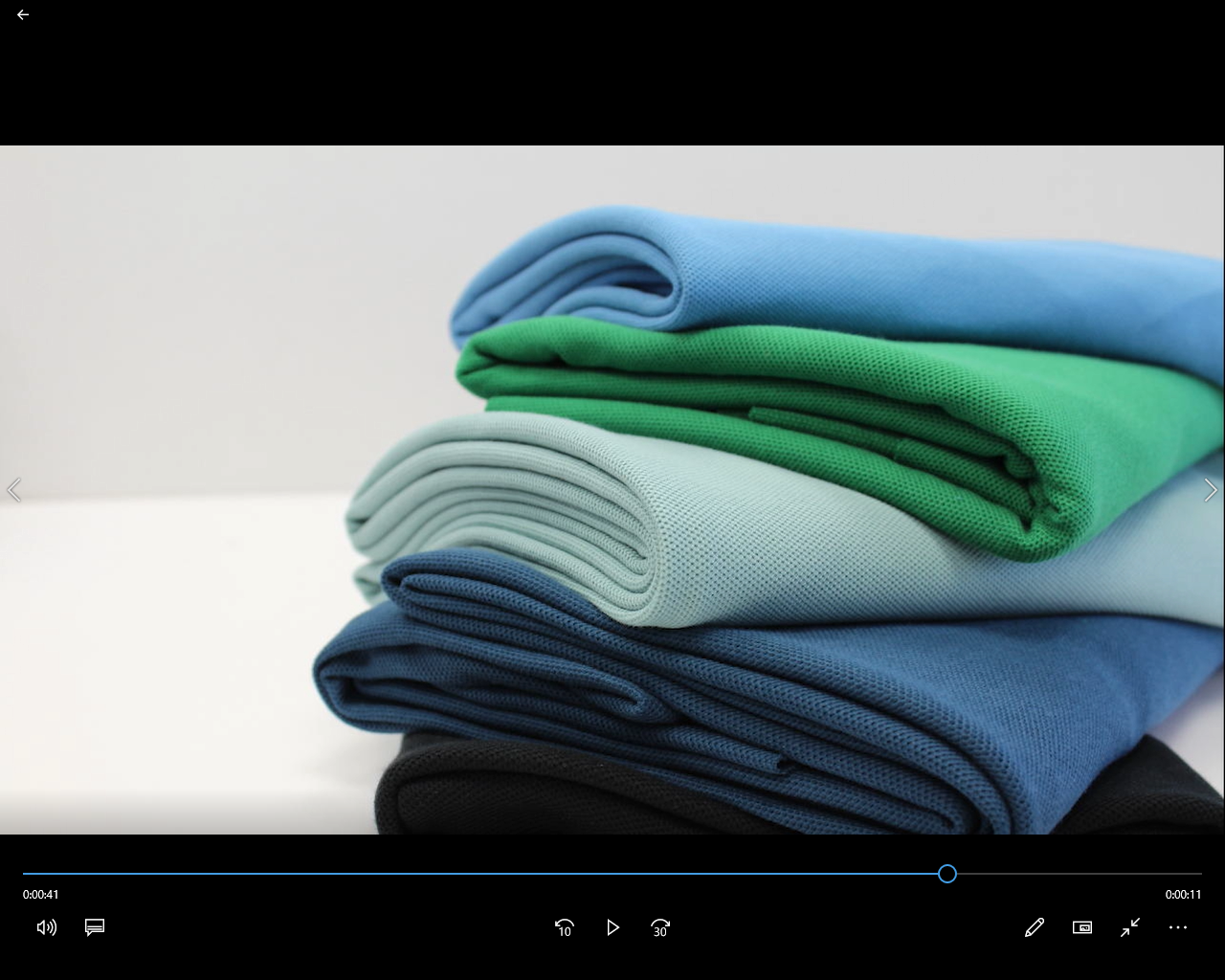 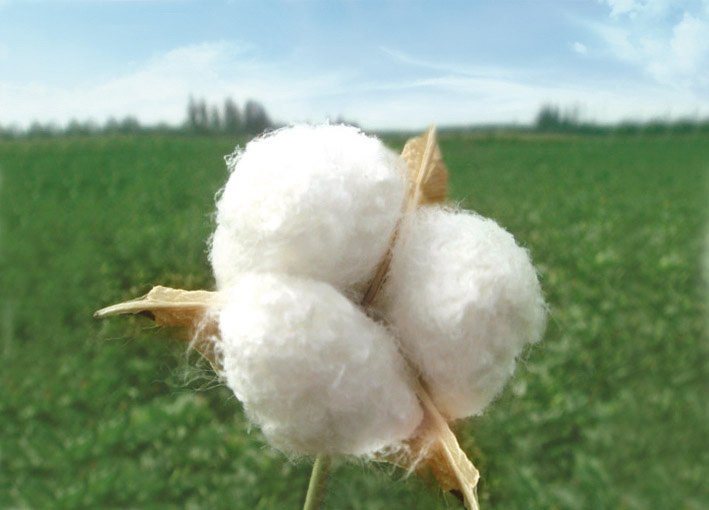 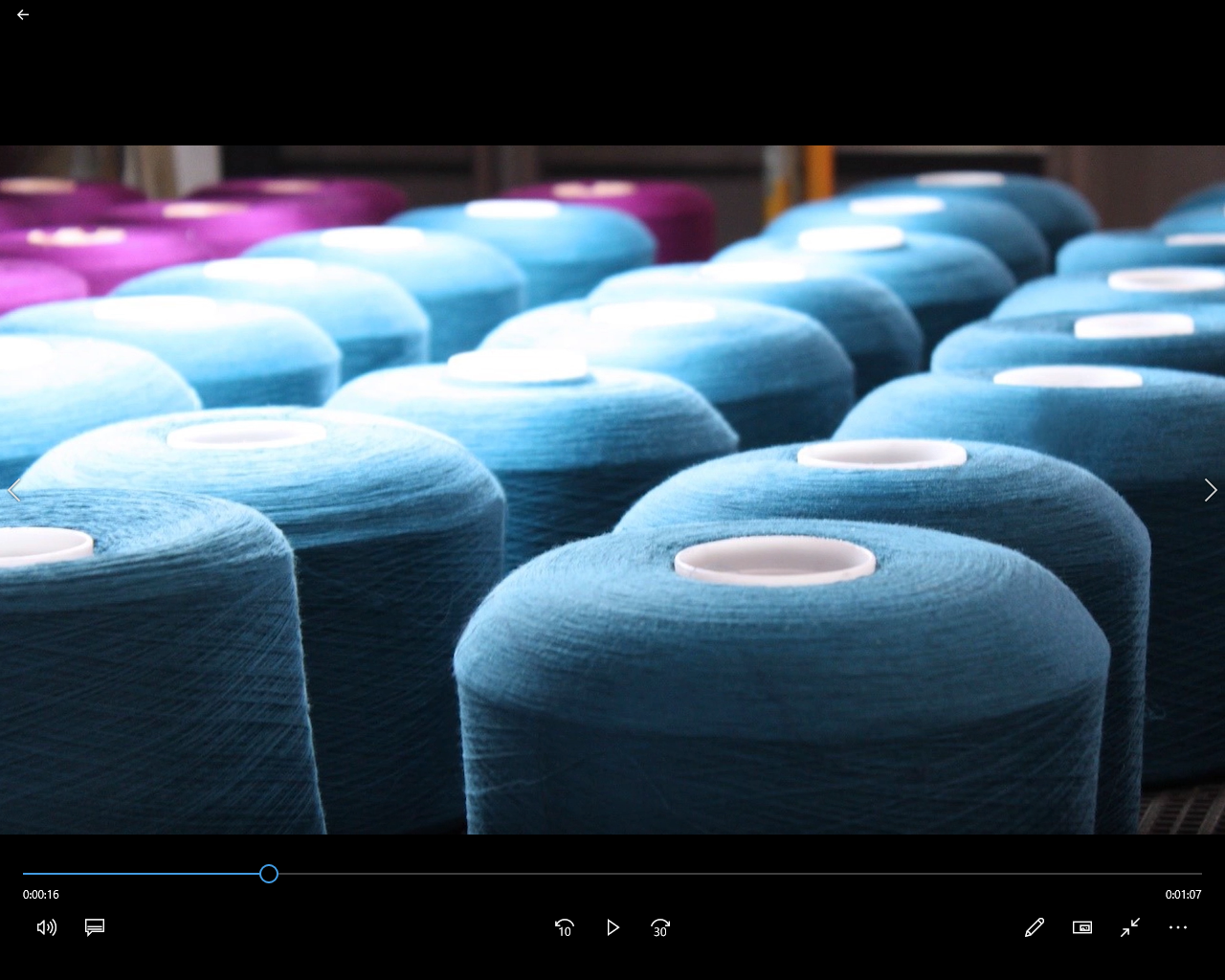 Photo(s) is/are owned and provided by Esquel Group & HKDI.
Fabric
Yarn
Fibre
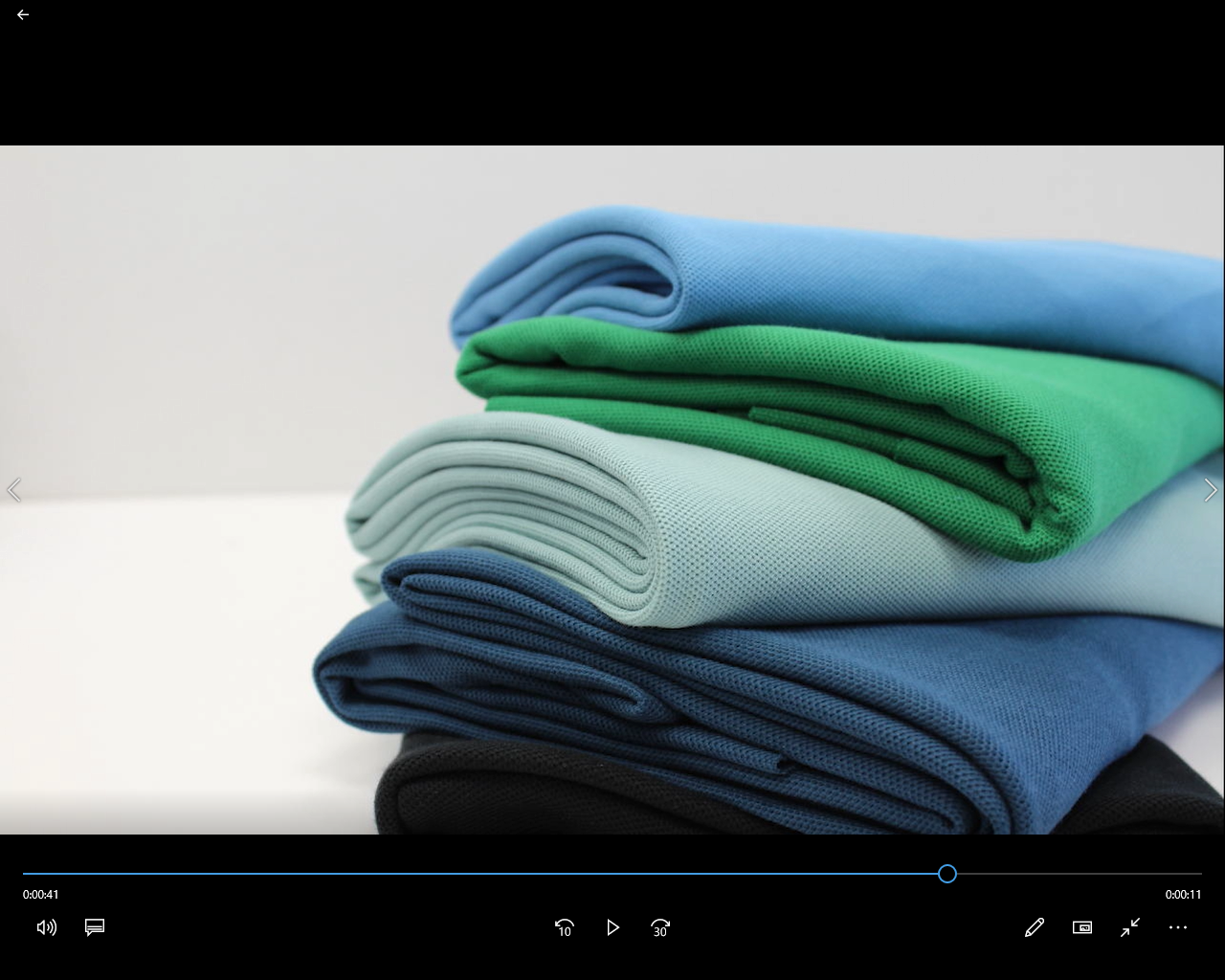 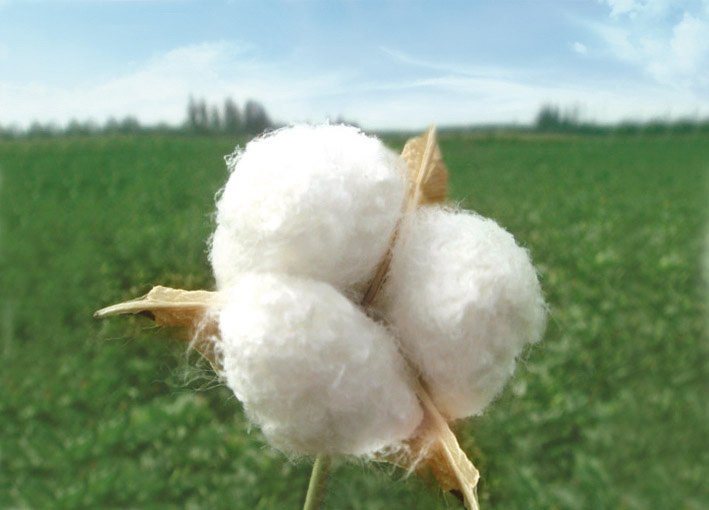 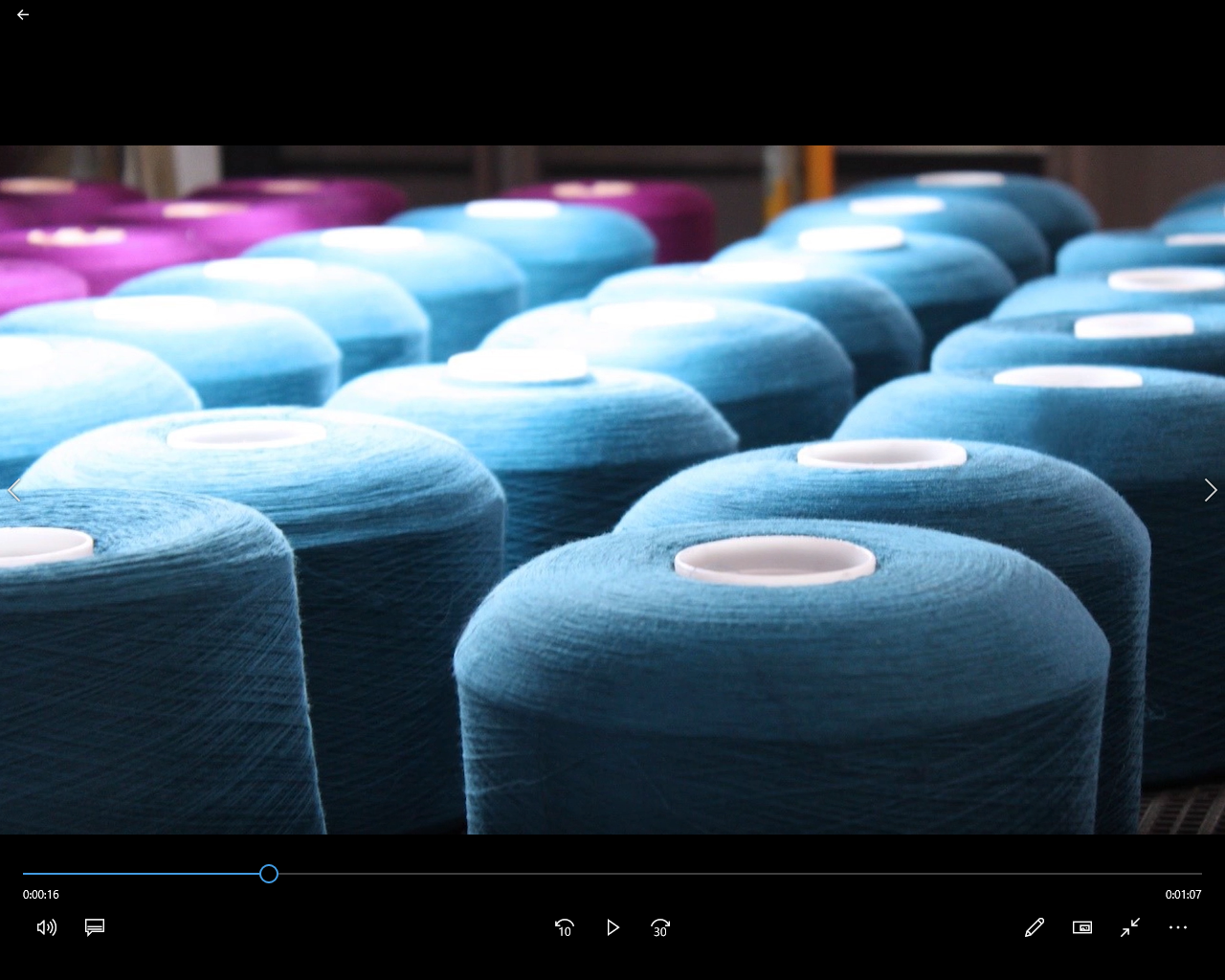 Spinning
Knitting or Weaving
Photo(s) is/are owned and provided by Esquel Group & HKDI.
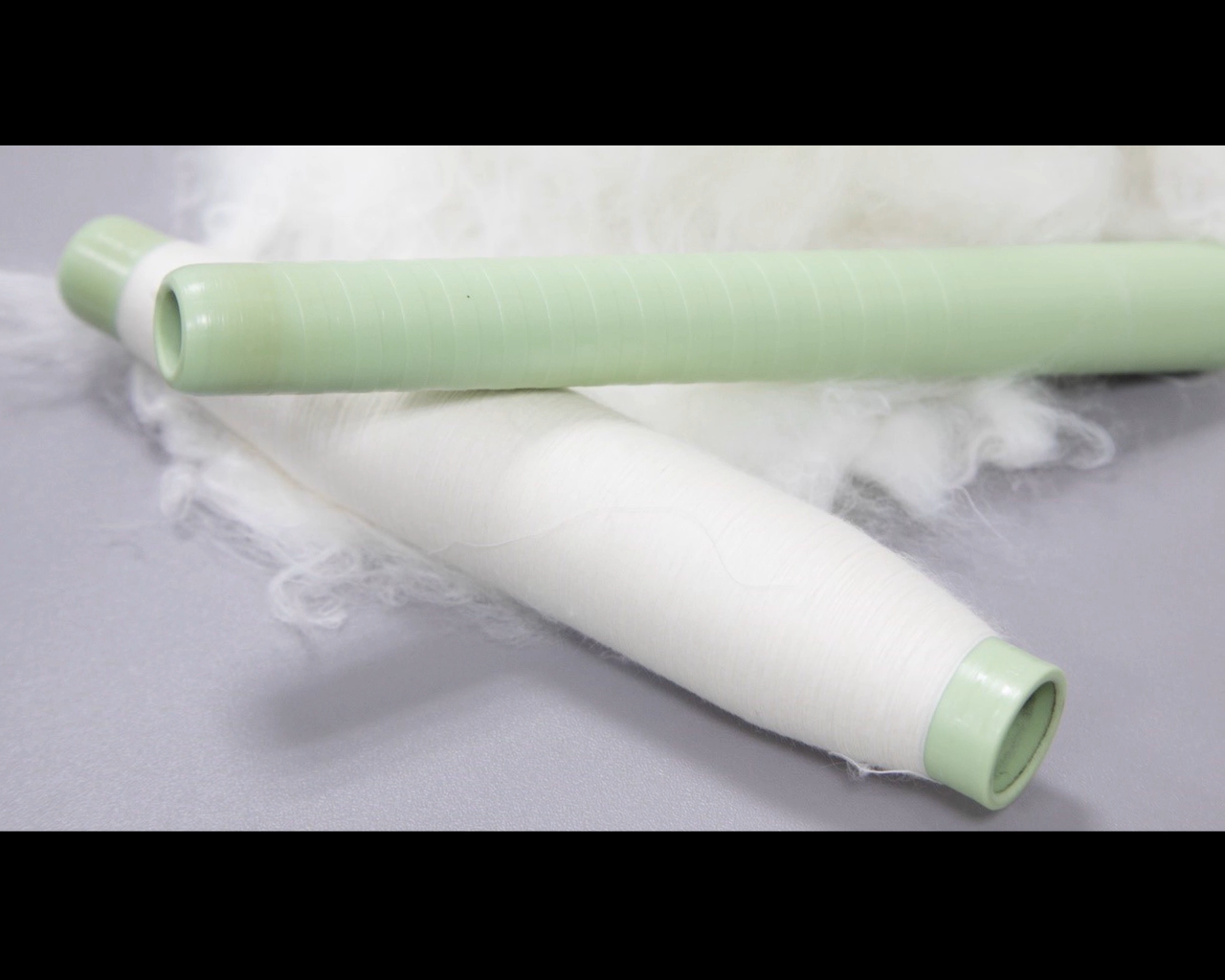 From Fibre to Yarn
The way in which a yarn is produced is related to the texture, functional properties, thickness and weight of the final fabric
Yarn producers also look into trend and colour predictions when producing and developing yarns
Photo(s) is/are owned and provided by Esquel Group & HKDI.
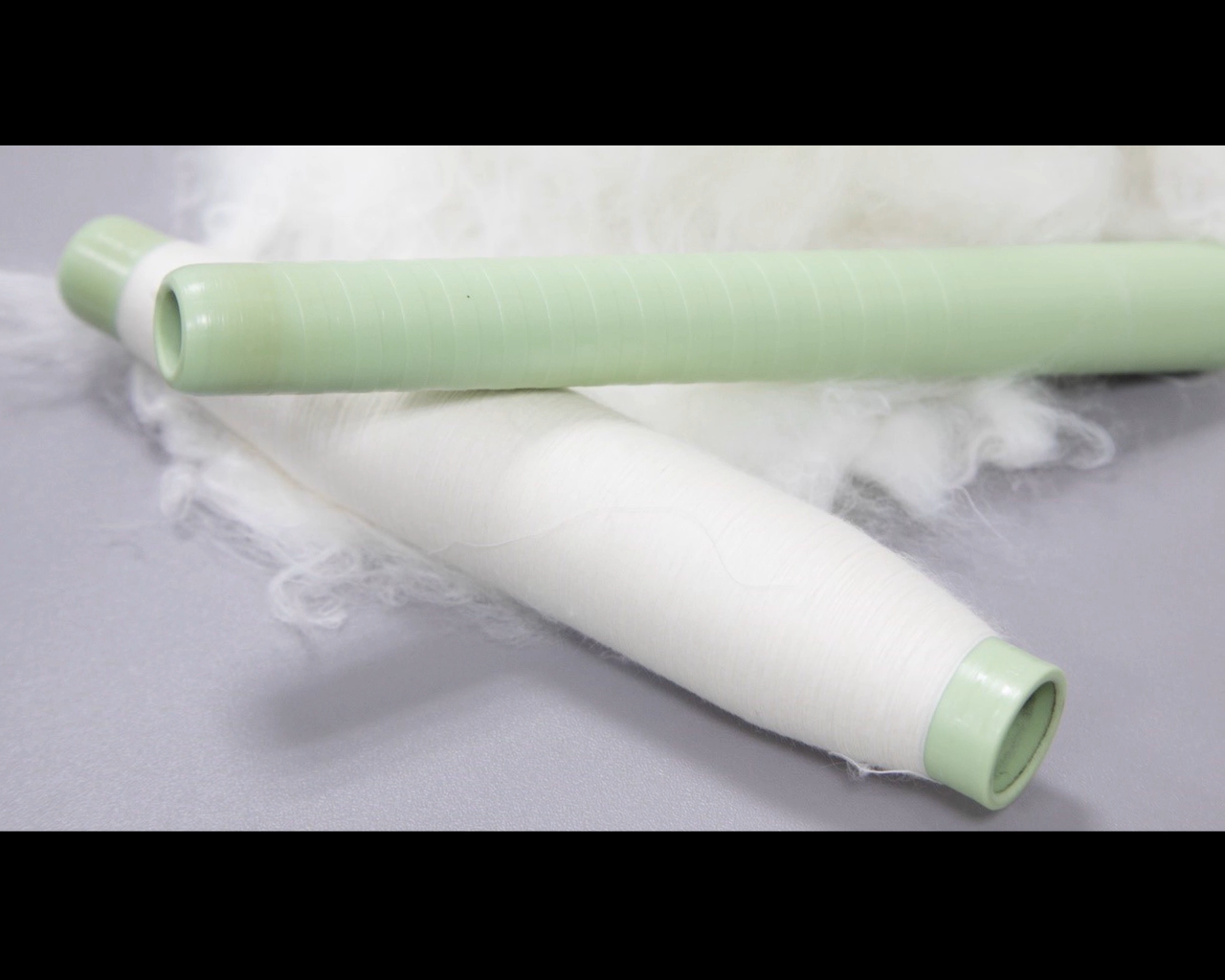 Basic Cotton Yarn Spinning Process
Blowing
Carding
Drawing
Roving
Ring Spinning
Spinning Process
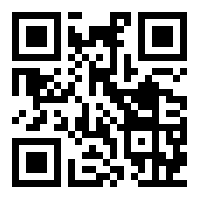 Photo(s) is/are owned and provided by Esquel Group & HKDI.
From Yarn to Fabric
Yarn
Fabric
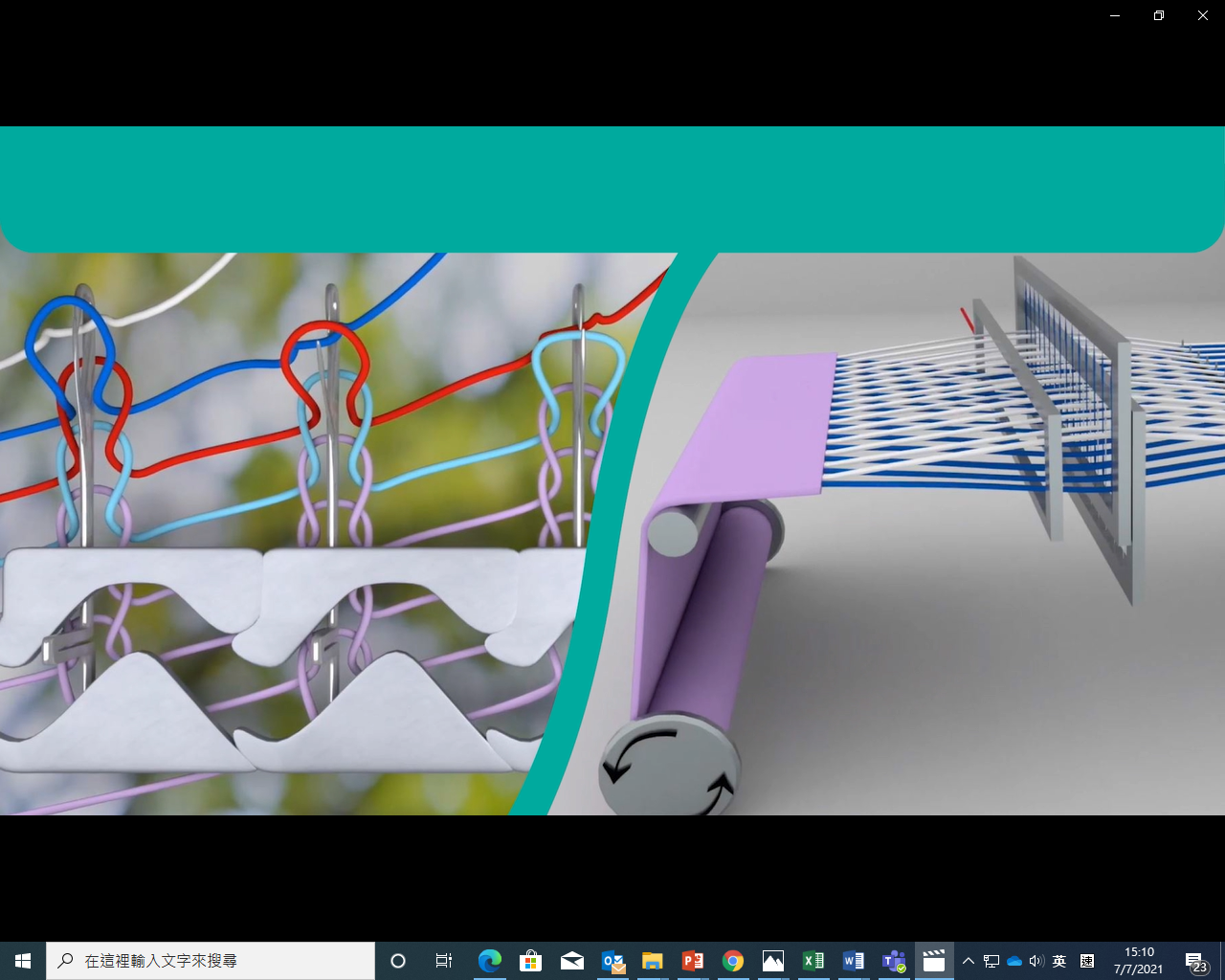 Knitting
Weaving
or
Photo(s) is/are owned and provided by Esquel Group & HKDI.